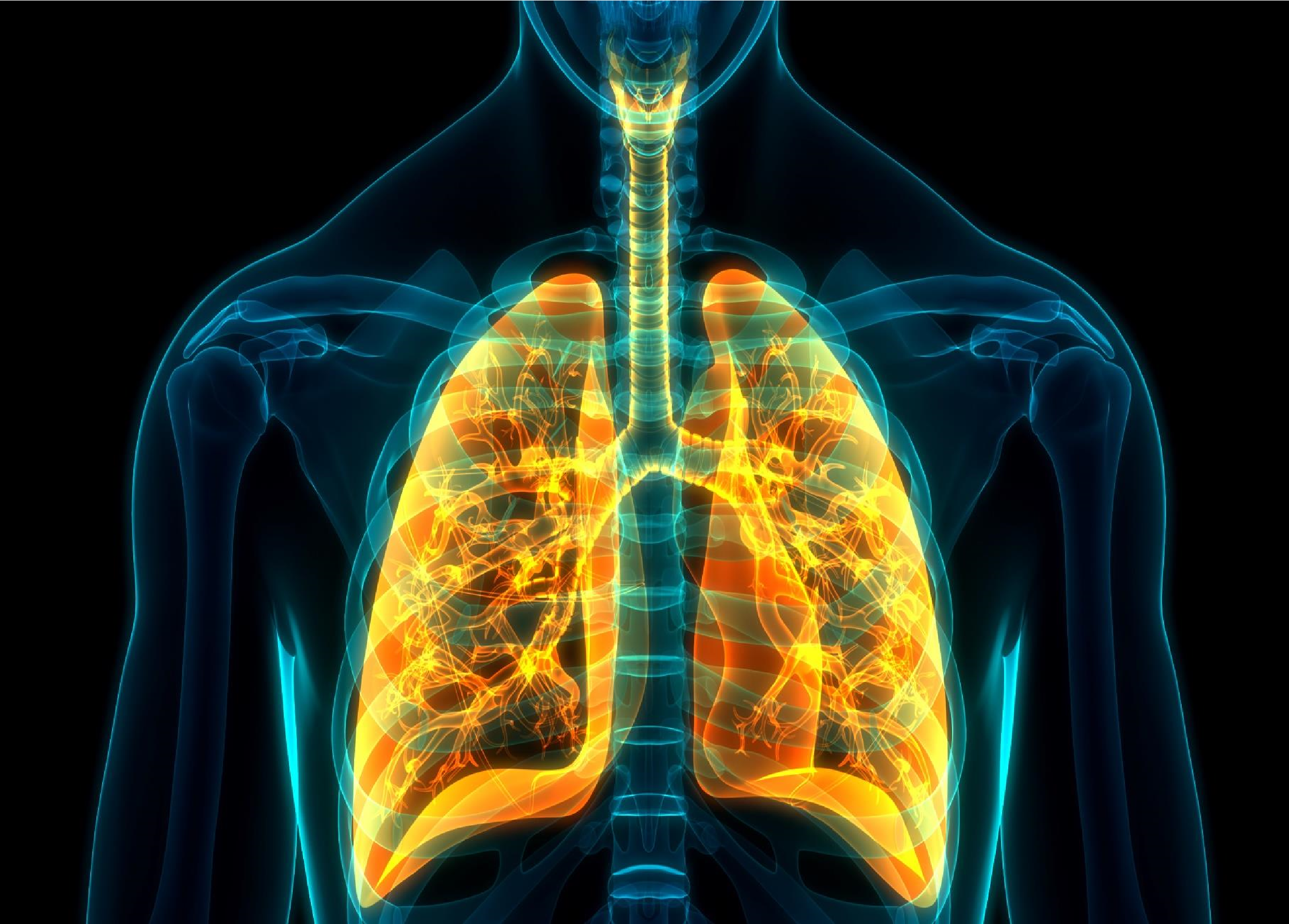 National Lung Cancer Audit
State of the Nation Report 2023
For patients in England 2021 & Wales 2020-2021
nlca@rcseng.ac.uk
This slide set has been created to help NHS organisations:
Present the findings from the NLCA 2022 State of the Nation Report 2023 at local meetings
Review how their services and outcomes compare against other NHS trusts / local health boards and against national figures
Figures from your NHS organisation can be found in the Data Viewer for the 2023 Annual Report and added to the slides where indicated.
Instructions for each slide are in the notes section.

Annual Report & Data Viewer: www.lungcanceraudit.org.uk/quality-improvement/
nlca@rcseng.ac.uk
[Speaker Notes: This slide may be deleted prior to presentation,]
Patient Characteristics
[Speaker Notes: Delete example table
Select your trust on data viewer
Copy and paste table 5a]
Patient Characteristics
[Speaker Notes: Delete example table
Select your trust on data viewer
Copy and paste table 5b]
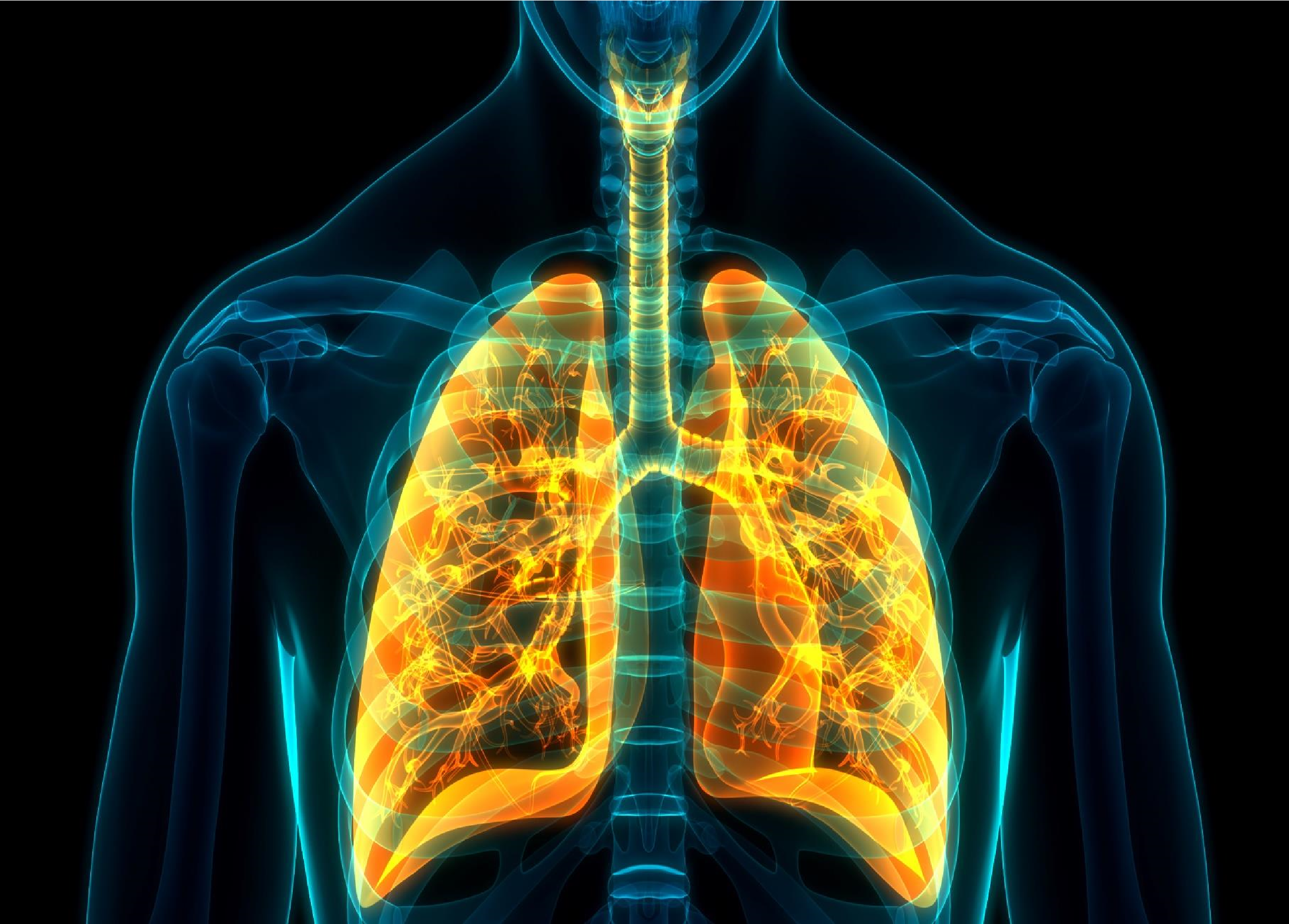 Key Recommendations
nlca@rcseng.ac.uk
R1: Aim to achieve high levels of data completeness in the Rapid Cancer Registration Dataset
nlca@rcseng.ac.uk
[Speaker Notes: Select your trust and the data completeness indicator from drop down menu 
Go to table 1
Complete the last 2 columns of the table with your local results for each indicator]
R2: Ensure at least 85% of patients with stage I/II PS 0–2 NSCLC undergo curative-intent treatment
Table 2 here
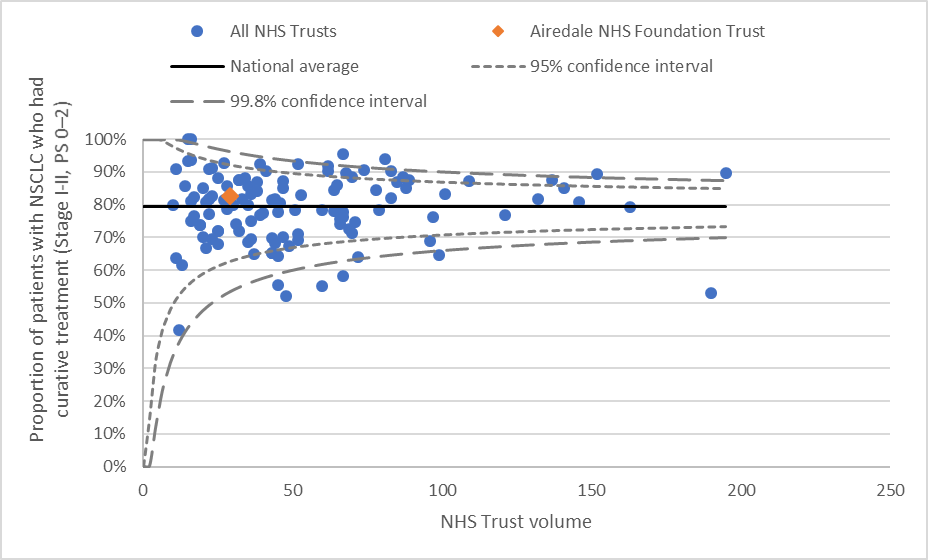 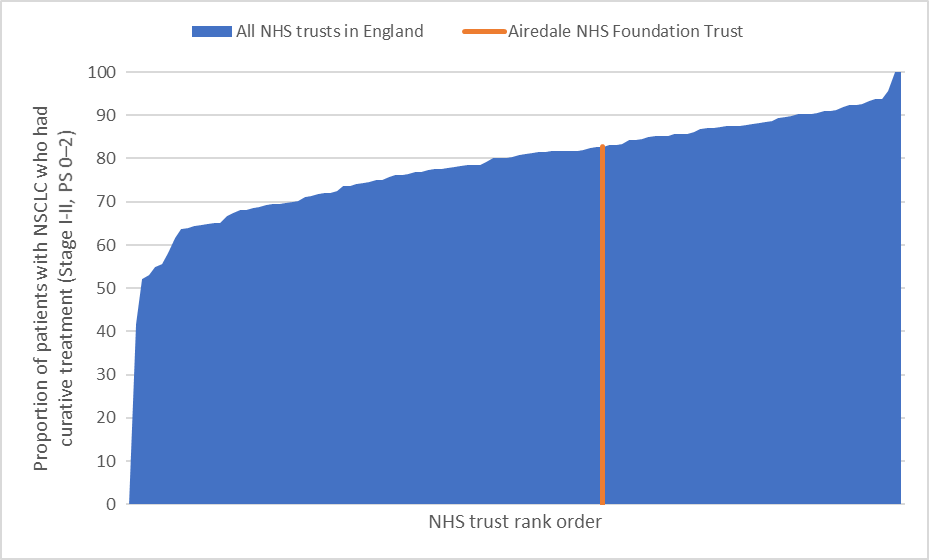 Figure 2 here
Figure 3 here
[Speaker Notes: Delete example table and figures
Select your trust and the indicator from drop down menu 
Copy and paste table 2
Copy and ‘paste as picture’ figure 2 
Copy and ‘paste as picture’ figure 3]
R3: Ensure at least 70% of patients with NSCLC stage IIIB-IV and PS 0-1 receive systemic anti-cancer therapy
Nice guidance
Table 2 here
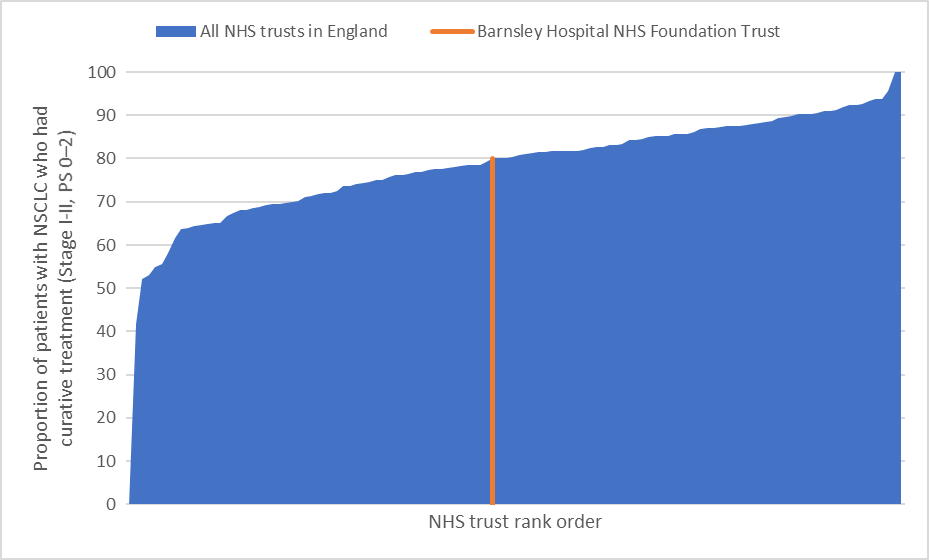 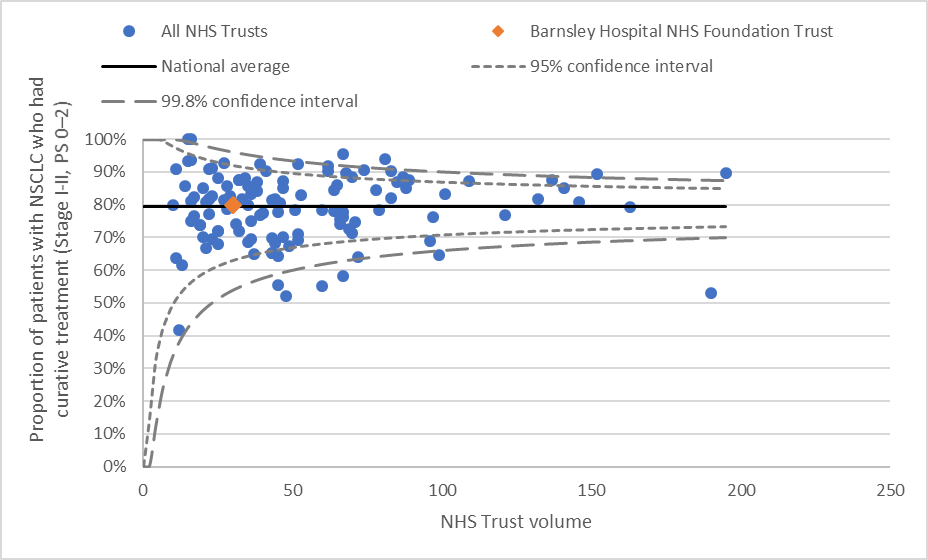 Figure 2 here
Figure 3 here
[Speaker Notes: Delete example table and figures
Select your trust and the indicator from drop down menu 
Copy and paste table 2
Copy and ‘paste as picture’ figure 2 
Copy and ‘paste as picture’ figure 3]
R4: Ensure at least 90% of lung cancer patients are seen by a lung cancer clinical nurse specialist at diagnosis
Table 2 here
Table 2 here
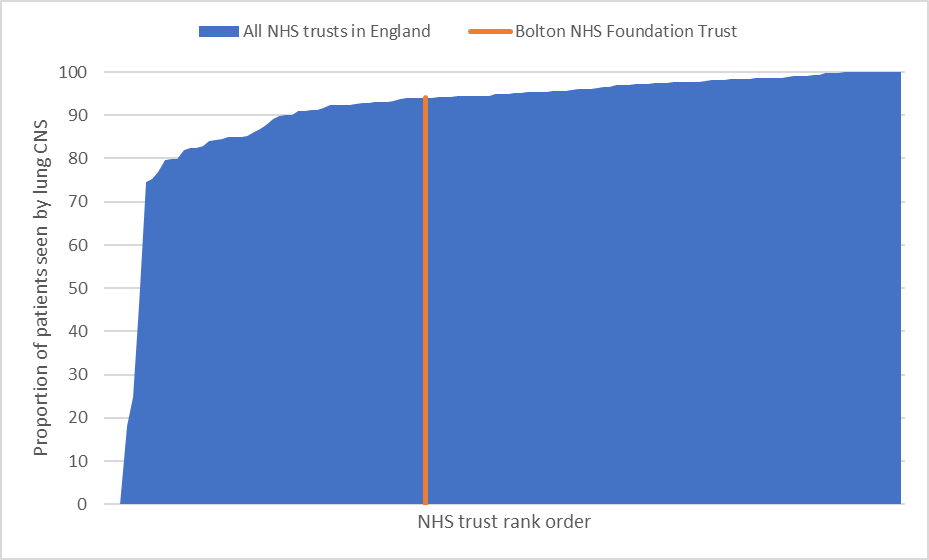 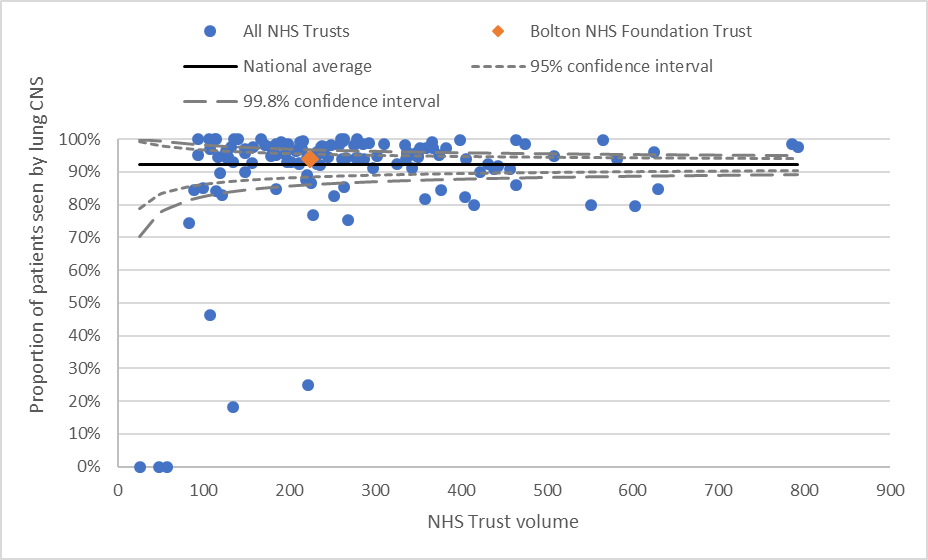 Figure 2 here
Figure 3 here
[Speaker Notes: Delete example table and figures
Select your trust and the indicator from drop down menu 
Copy and paste table 2
Copy and ‘paste as picture’ figure 2 
Copy and ‘paste as picture’ figure 3]
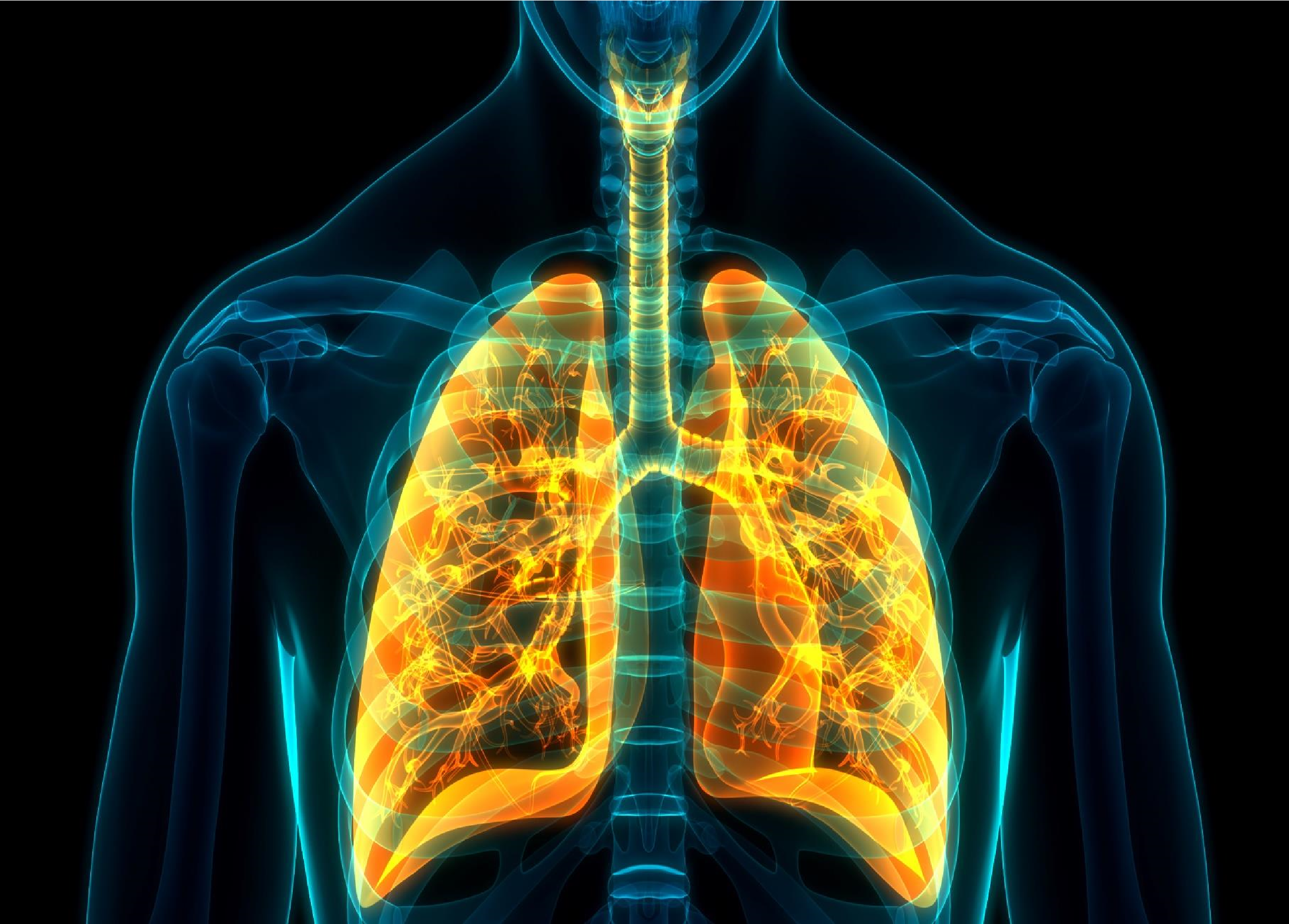 Other Indicators
nlca@rcseng.ac.uk
nlca@rcseng.ac.uk
Patients with NSCLC undergoing Surgery >17%
Table 2 here
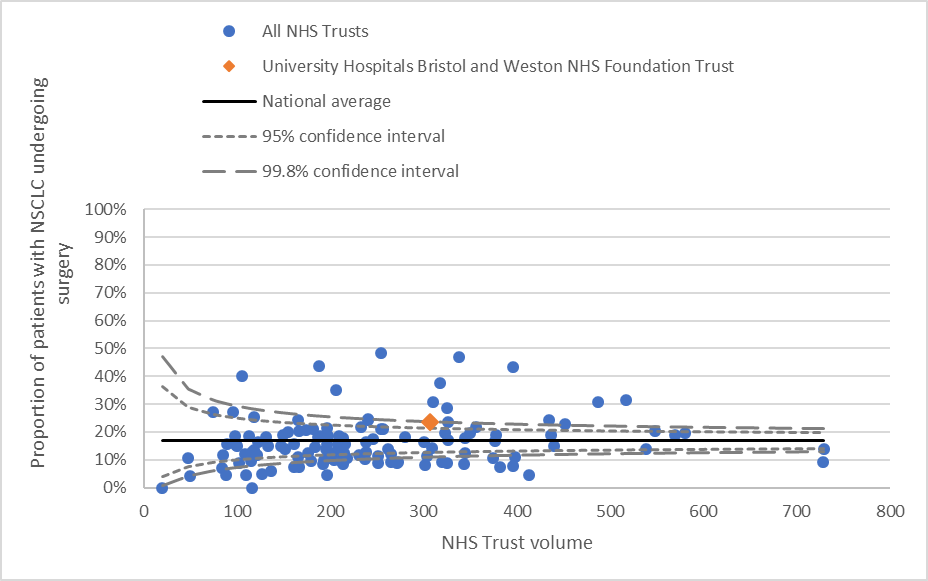 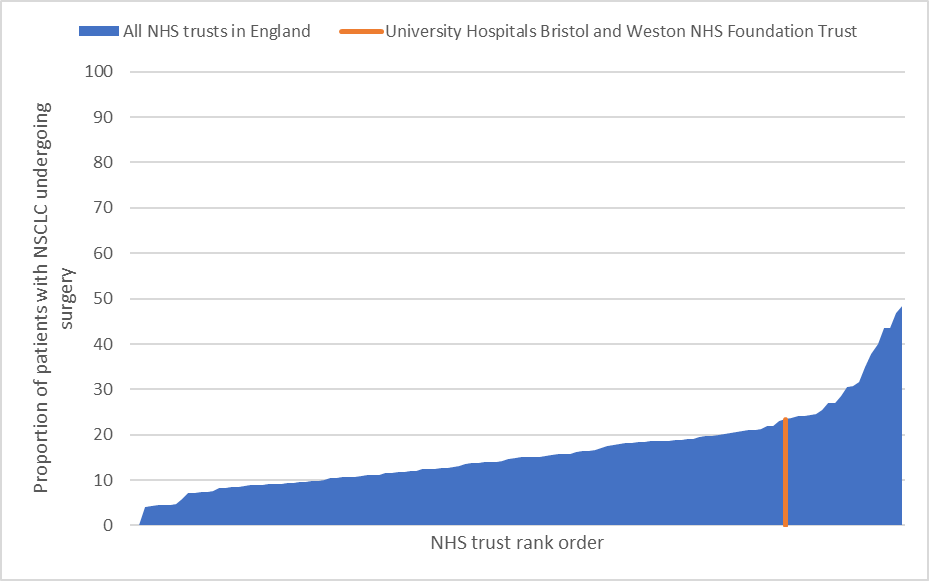 Figure 2 here
Figure 3 here
[Speaker Notes: Delete example table and figures
Select your trust and the indicator from drop down menu 
Copy and paste table 2
Copy and ‘paste as picture’ figure 2 
Copy and ‘paste as picture’ figure 3]
Patients with SCLC receiving chemotherapy >70%
Table 2 here
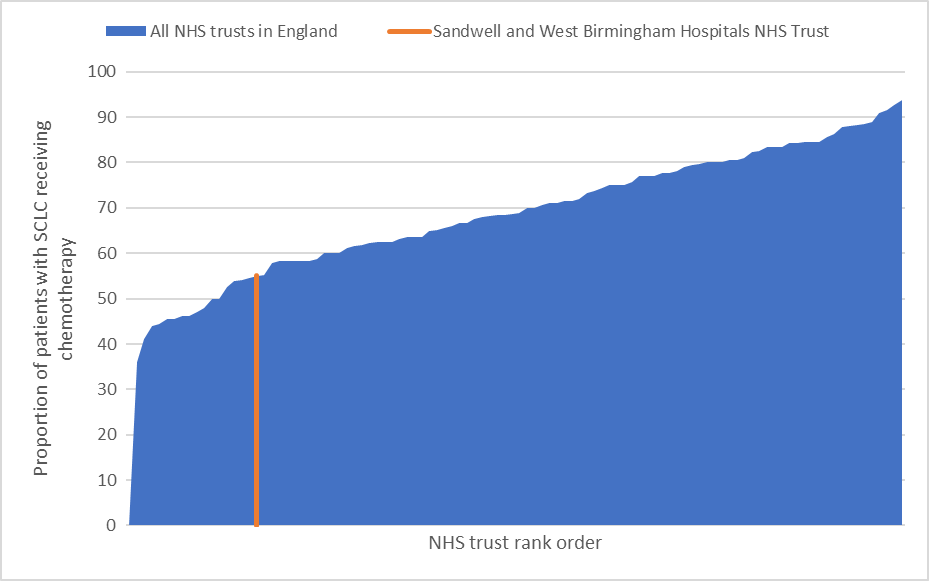 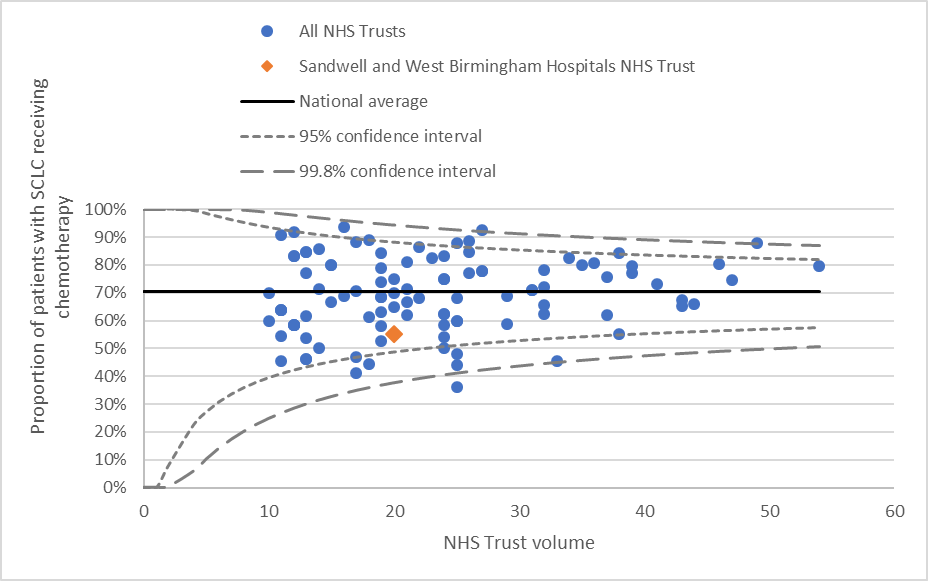 Figure 2 here
Figure 3 here
[Speaker Notes: Delete example table and figures
Select your trust and the indicator from drop down menu 
Copy and paste table 2
Copy and ‘paste as picture’ figure 2 
Copy and ‘paste as picture’ figure 3]
Proportion of patients with pathological diagnosis (Stage I/II, PS 0–1)
Table 2 here
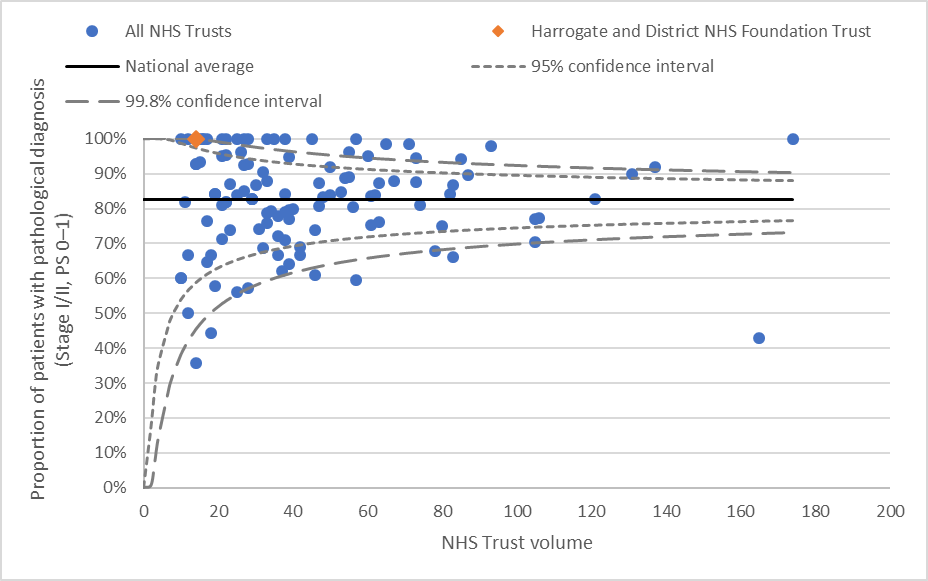 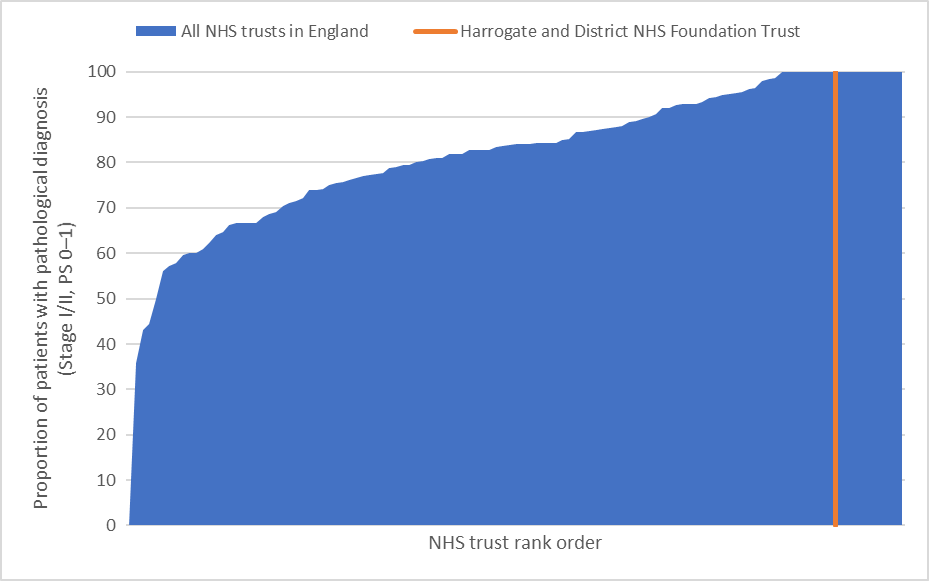 Figure 2 here
Figure 3 here
[Speaker Notes: Delete example table and figures
Select your trust and the indicator from drop down menu 
Copy and paste table 2
Copy and ‘paste as picture’ figure 2 
Copy and ‘paste as picture’ figure 3]
Proportion of patients with NSCLC who had curative treatment (Stage IIIA, PS 0–2)
Table 2 here
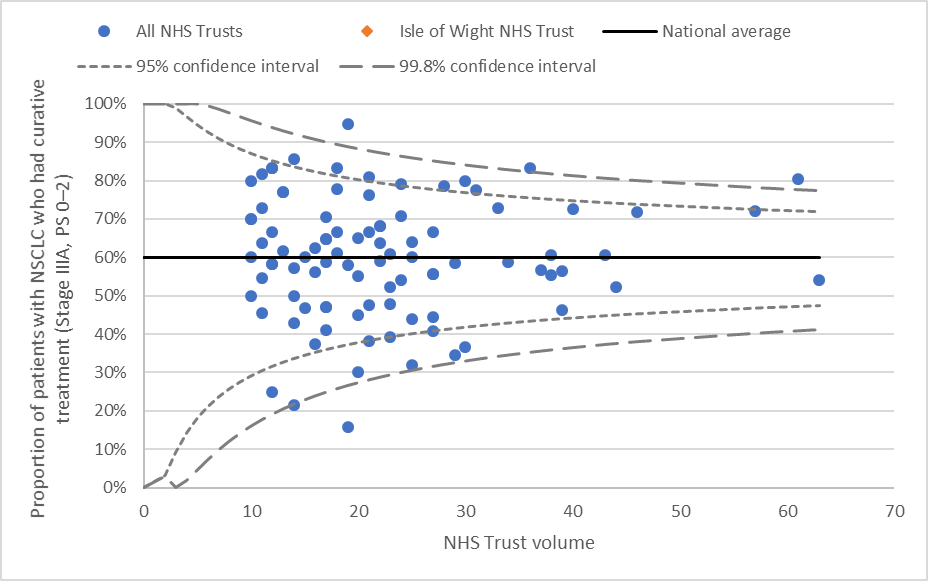 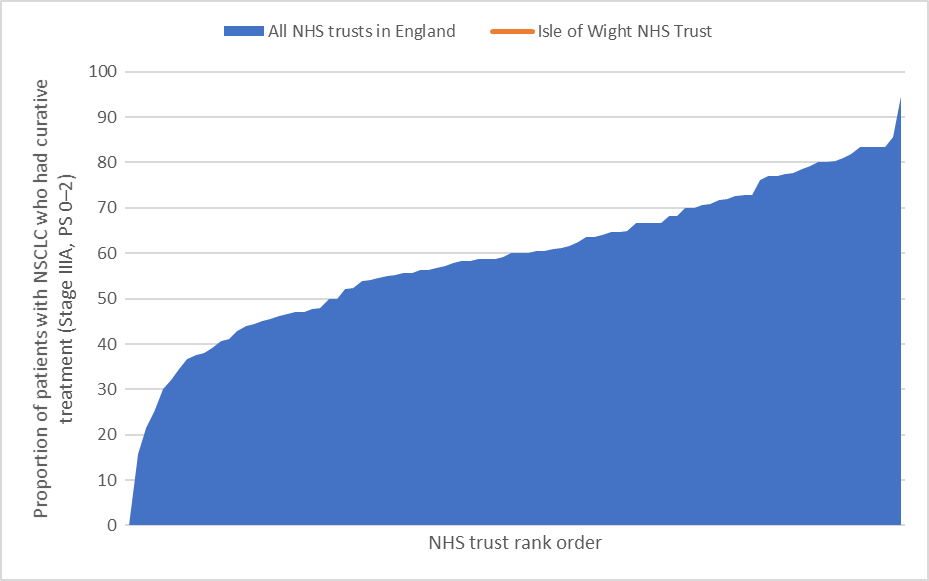 Figure 2 here
Figure 3 here
[Speaker Notes: Delete example table and figures
Select your trust and the indicator from drop down menu 
Copy and paste table 2
Copy and ‘paste as picture’ figure 2 
Copy and ‘paste as picture’ figure 3]
Diagnosis via Emergency Presentation
Table 2 here
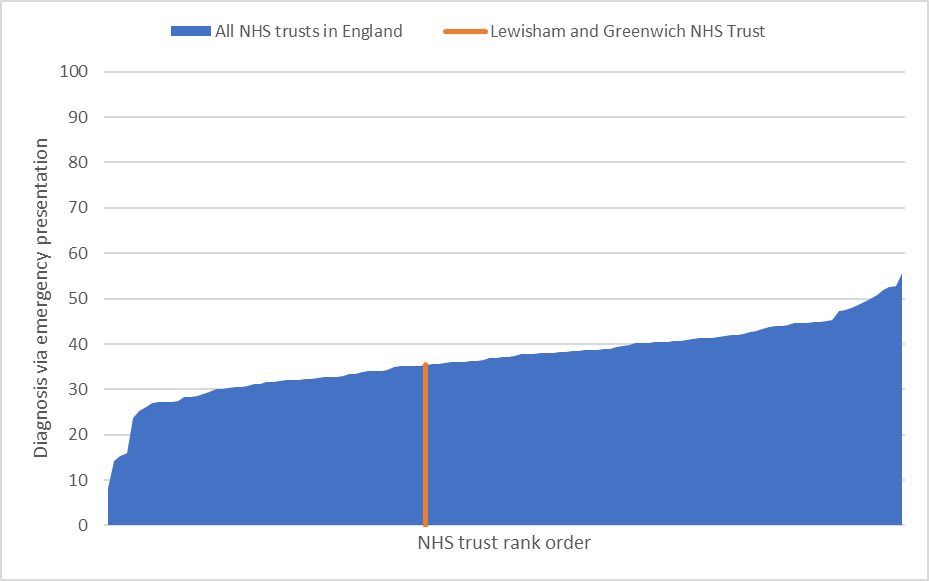 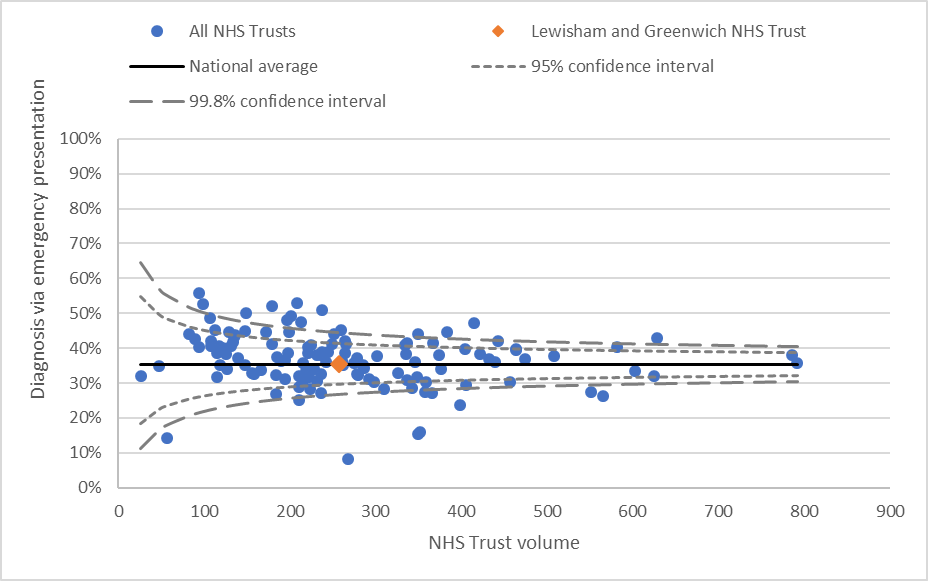 Figure 2 here
Figure 3 here
[Speaker Notes: Delete example table and figures
Select your trust and the indicator from drop down menu 
Copy and paste table 2
Copy and ‘paste as picture’ figure 2 
Copy and ‘paste as picture’ figure 3]
What are we doing well?
1
Enter Text Here
2
Enter Text Here
3
Enter Text Here
nlca@rcseng.ac.uk
[Speaker Notes: Identify 3 areas of good practice locally]
Where do we need to Improve?
1
Enter Text Here
2
Enter Text Here
3
Enter Text Here
nlca@rcseng.ac.uk
[Speaker Notes: Identify 3 areas that require development locally]
Local Action Plan
1
Enter Text Here
2
Enter Text Here
3
Enter Text Here
nlca@rcseng.ac.uk
[Speaker Notes: Suggest 3 key action points to address areas in need for development locally
You may find the NLCA action plan template helpful for this]